creating a poster using Microsoft Word to showcase different devices used for sharing information.
sharing information.
TASK 1
Smartphone can share it by:
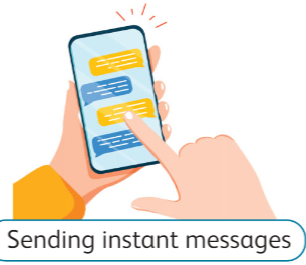 Desktop can share it by:
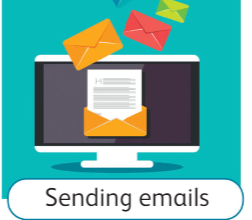 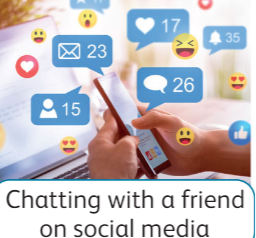 design posters that illustrate the dangers of malware and provide tips for protecting computers.
TASK 1
Malware
Malware is a bad program
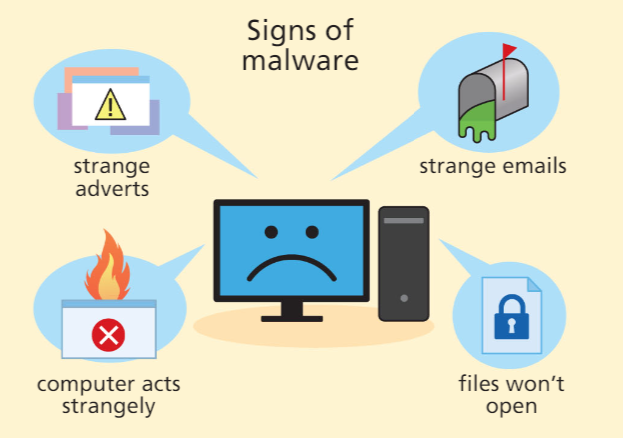 To protect your computer from Malware :
1. Use anti-virus
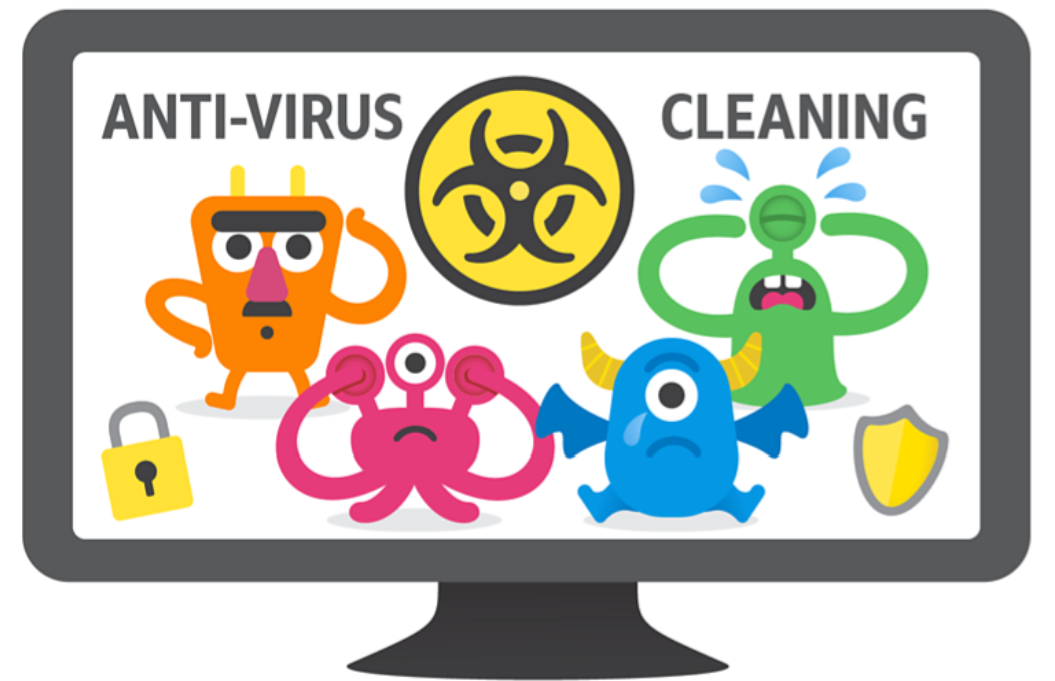 2. Don’t open any link while you are online.
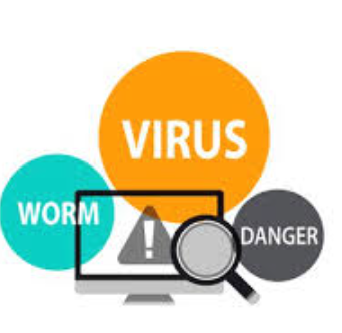